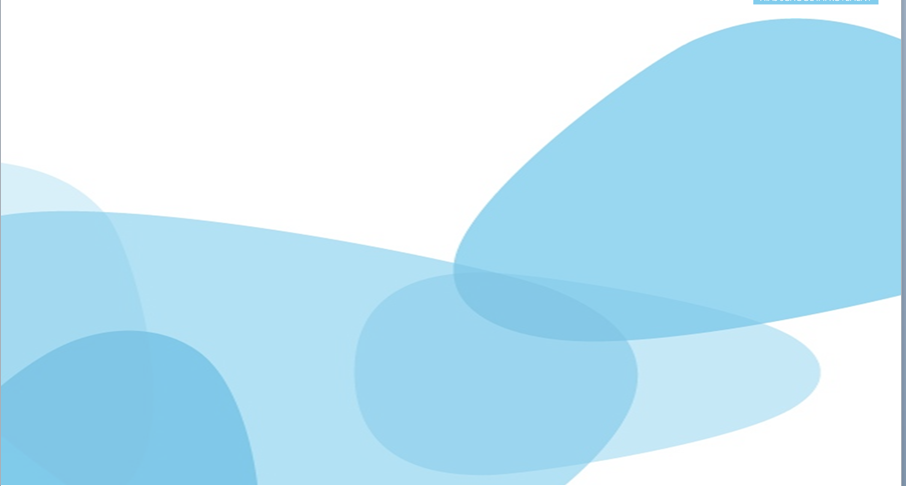 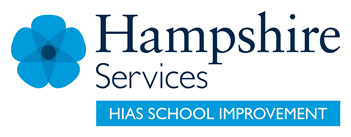 HIAS Blended Learning Resource
Year 3
Addition and Subtraction
Add and subtract numbers mentally including a 3-digit number and ones
HIAS maths  Team
Spring 2021
Final version

© Hampshire County Council
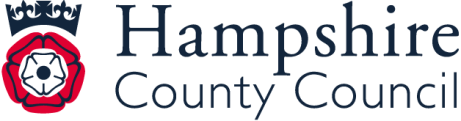 HIAS Blended Learning Resource
These slides are intended to support teachers and pupils with a blended approach to learning, either in-class or online. The tasks are intended to form part of a learning journey and could be the basis of either one lesson or a short sequence of connected lessons. 
The 4-step Polya model for problem solving has been used to provide a structure to support reasoning. Teachers may need to use more or fewer steps to support the range of learners in their class.
Teachers should delete, change and add slides to suit the needs of their pupils. Extra slides with personalised prompts and appropriate examples based on previous teaching may be suitable. When changing the slide-deck, teachers should consider:
Their expectations for the use of representations such as bar models, number lines, arrays and  diagrams.
Which strategies and methods pupils should use and record when solving problems or identifying solutions. This could include a range of informal jottings and diagrams, the use of tables to record solutions systematically and formal or informal calculation methods.
Teachers may also wish to record a ‘voice over’ to talk pupils through the slides.
HIAS Blended Learning Resource
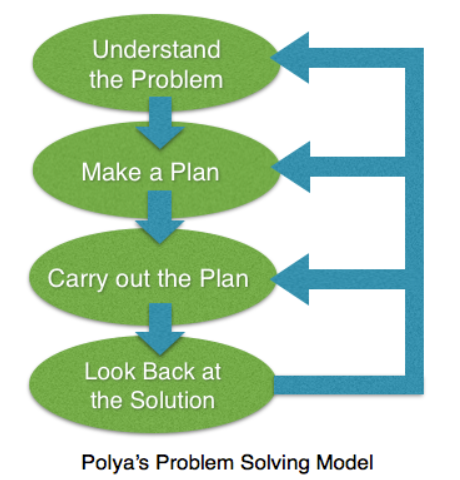 1945 George Polya published  ‘How To Solve It’ 2nd ed., Princeton University Press, 1957, ISBN 0-691-08097-6.
HIAS Blended Learning Resource
Adding and subtracting numbers mentally including a 3-digit number and ones
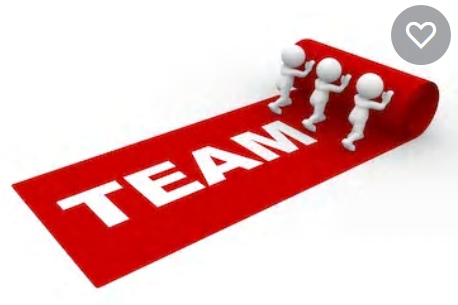 To win a game you need 300 points to win.
The Red Team have 285 points.
The Blue Team have 7 more points than the Red Team.
How many points do the Blue Team have in total?
How many more points do the Blue Team need to win?
The Red Team have 245 points.

The Blue Team have 7 more points than the Red Team.

How many points do the Blue Team have in total?
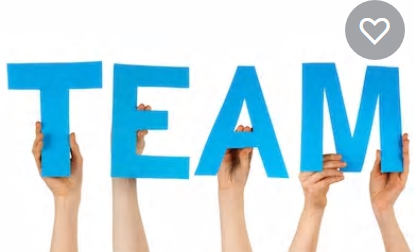 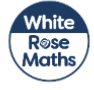 HIAS Blended Learning Resource
Understand the problem
Two teams are playing a game. You have to collect points to win.

Key Fact: you need 300 points to win

We know how many points the Red Team have scored.  We know how many more points the Blue Team have scored.

Key fact: the Blue Team have scored 7 more points than the Red Team

Have to work out how many more points the Blue Team need to win.
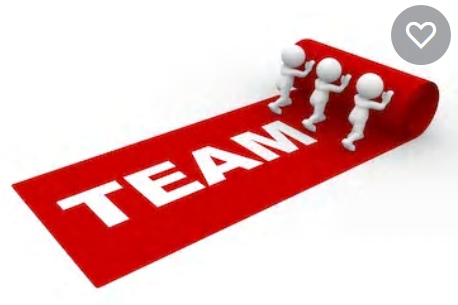 To win a game you need 300 points to win.
The Red Team have 285 points.
The Blue Team have 7 more points than the Red Team.
How many points do the Blue Team have in total?
How many more points do the Blue Team need to win?
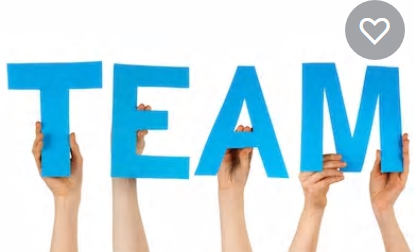 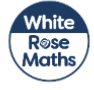 HIAS Blended Learning Resource
Make a Plan
Step 1:  Work out how many points the Blue Team have.
Remember that they have 7 more points than the Red Team.

Step 2:  Work out how many more points the Blue Team need to win.
Remember that they need 300 points to win.

Step 3:  How could you check your answers?
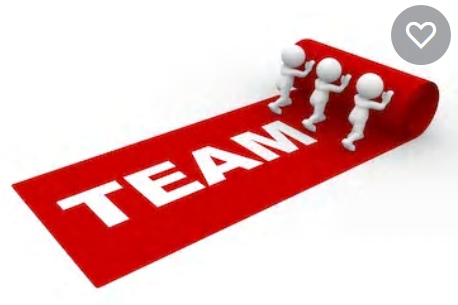 To win a game you need 300 points to win.
The Red Team have 285 points.
The Blue Team have 7 more points than the Red Team.
How many points do the Blue Team have in total?
How many more points do the Blue Team need to win?
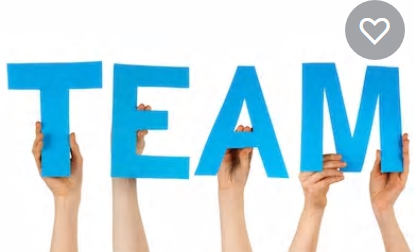 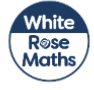 We could represent the problem on a bar model:



Red Team:


Blue Team:





We could use a number line to calculate the total:




We can partition the 1-digit number to ‘bridge through ten’ and calculate the total:
285 points
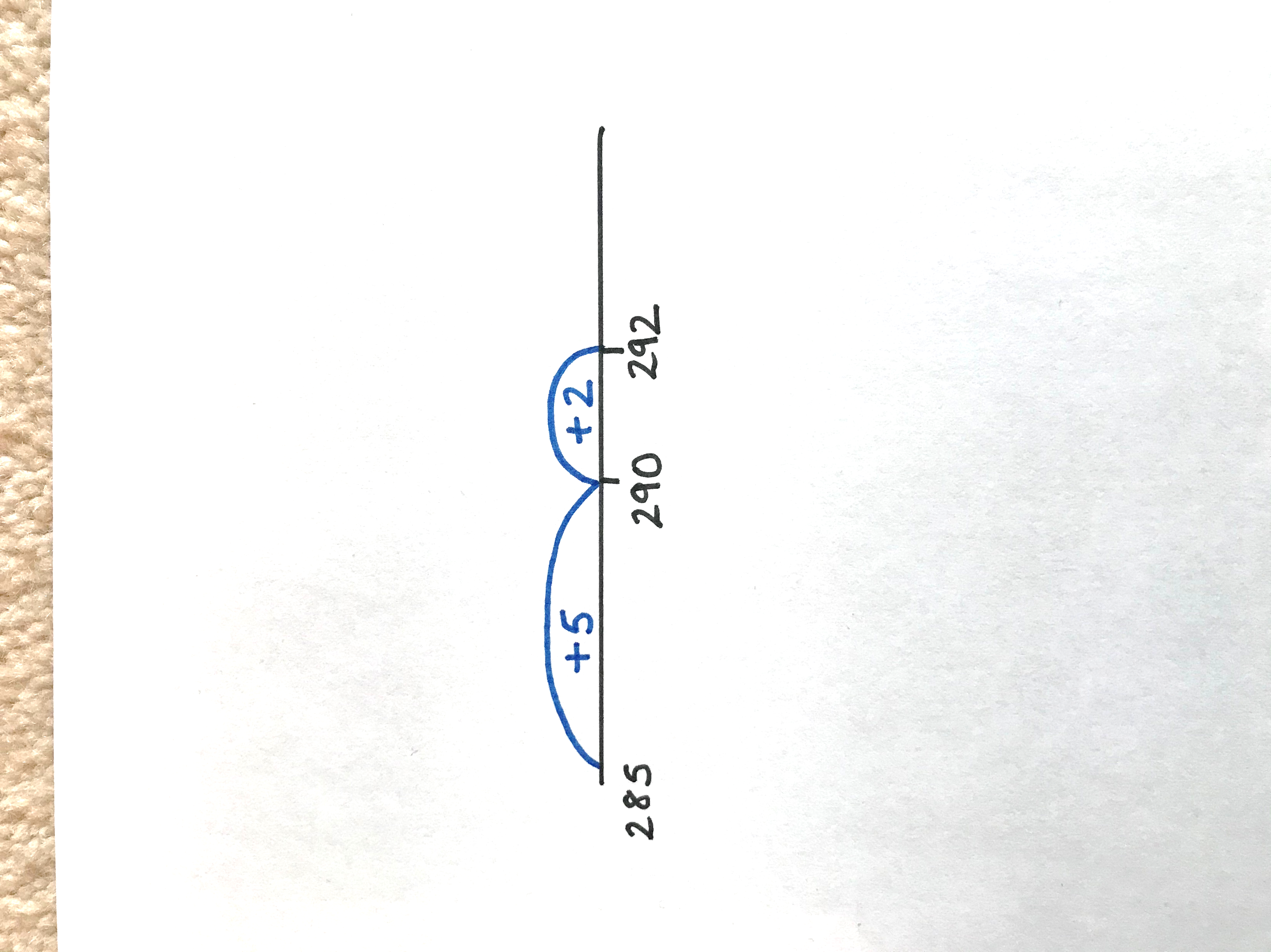 285 points
+7
?
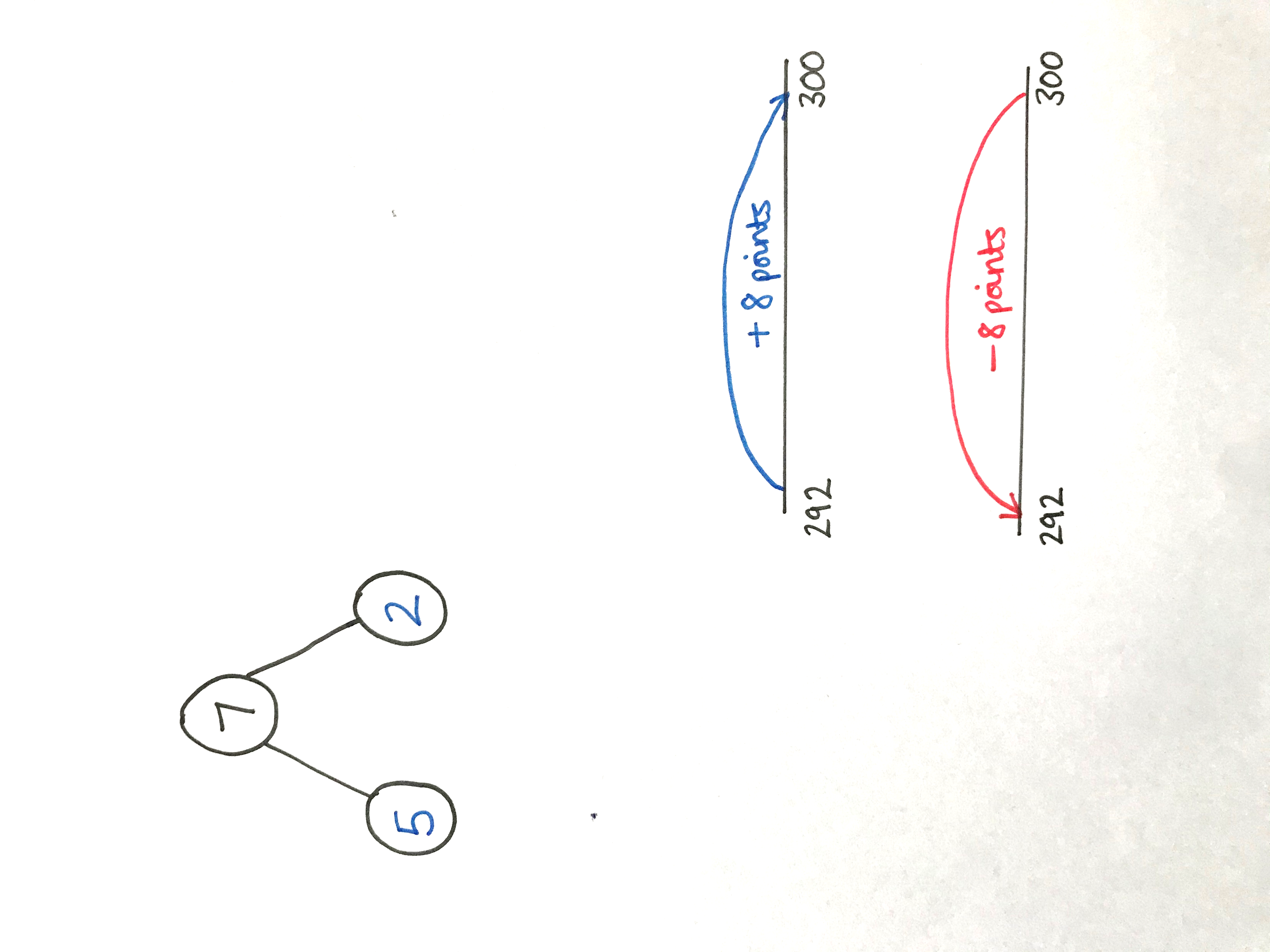 HIAS Blended Learning Resource
Carry out your plan: show your reasoning
Step 1: Work out how many points the Blue Team have

285 + 7 = 

Step 2:  Work out how many more points the Blue Team need to win

300 – total points of Blue team =

Step 3:  How could you check your answers?

Use of the inverse to check
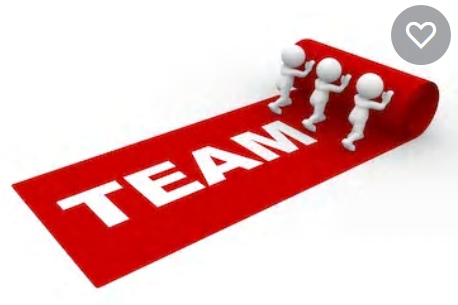 To win a game you need 300 points to win.
The Red Team have 285 points.
The Blue Team have 7 more points than the Red Team.
How many points do the Blue Team have in total?
How many more points do the Blue Team need to win?
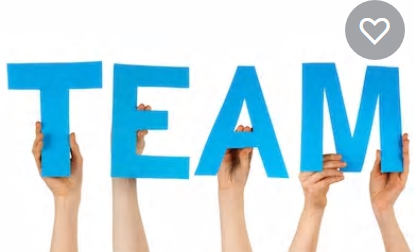 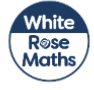 Step 1:


Red Team:

Blue Team:






Step 2:  300 – 292 = ?




Step 3:
285 points
285 + 7 = 292

The Blue Team have scored 292 points in total.
285 points
+7
?
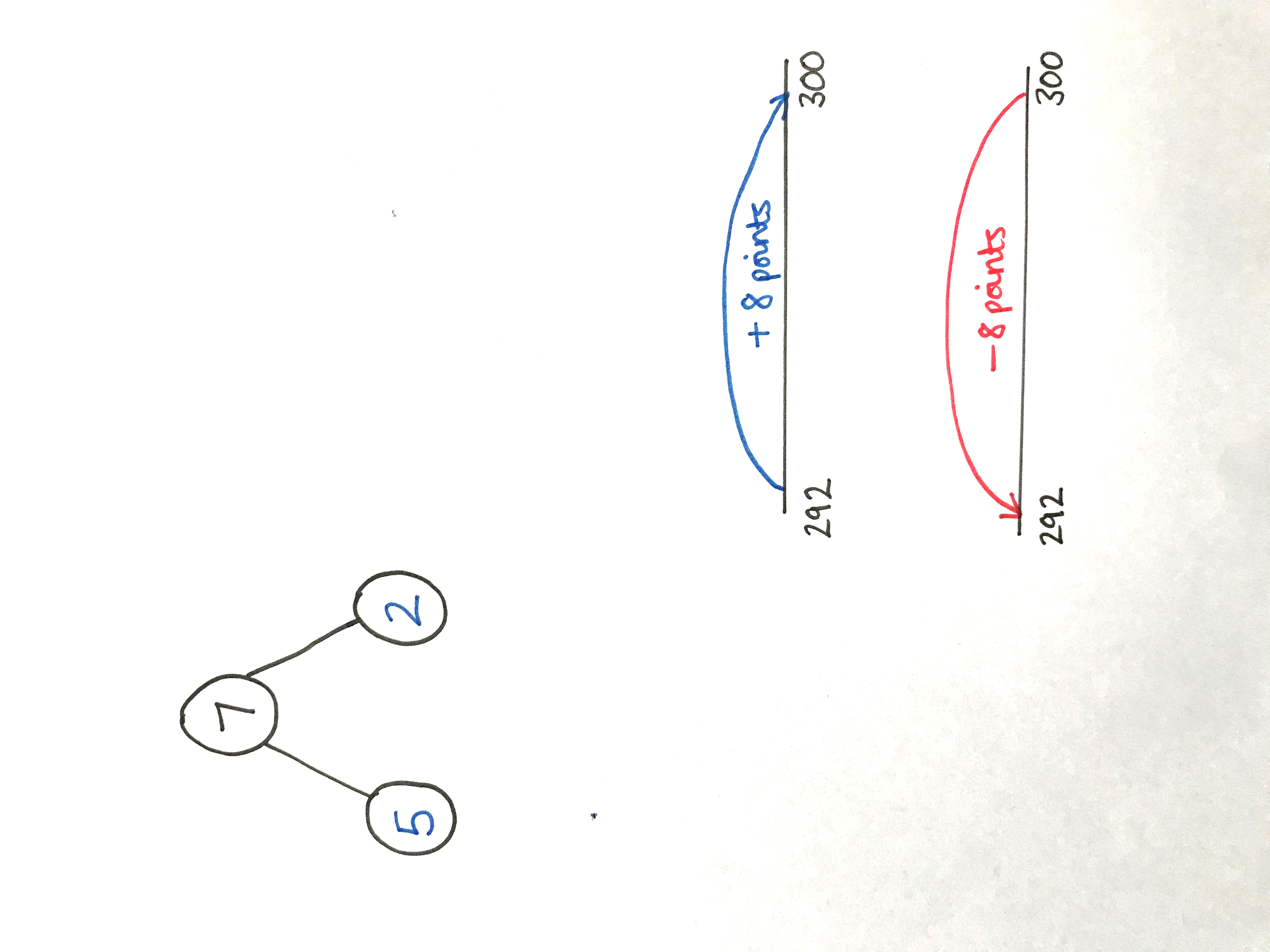 By counting up on a number line…
300 – 292 = 8

The Blue Team need to score 8 more points to
win the game. 


We could check our answer by counting back 
on a number line.
300 – 8 = 292
HIAS Blended Learning Resource
Review your solution: does it seem reasonable?Which steps/ parts did you find easy and which harder?
How could you check?

Go through the steps you took  and check for errors
      Remember the question is about how many 
      points the Blue Team have and how many 
      more points they need to win. 	

Try to solve the calculation a 
     different way and see if you get the 
     same answer
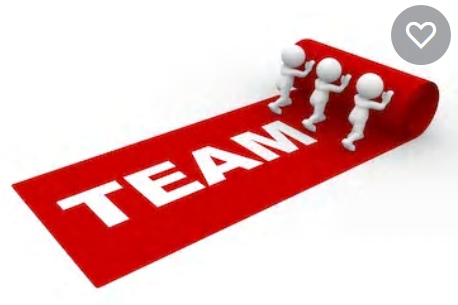 To win a game you need 300 points to win.
The Red Team have 285 points.
The Blue Team have 7 more points than the Red Team.
How many points do the Blue Team have in total?
How many more points do the Blue Team need to win?
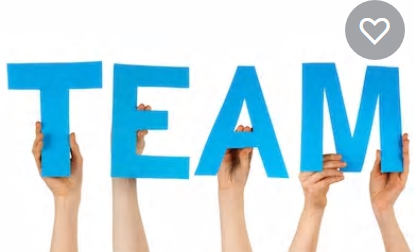 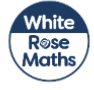 HIAS Blended Learning Resource
Now try this one
Understand the problem

Make a plan

Carry out your plan: show your reasoning 

Review your solution: does it seem reasonable?

Think about your learning: which parts of the problem did you find easy and which parts did you find harder?
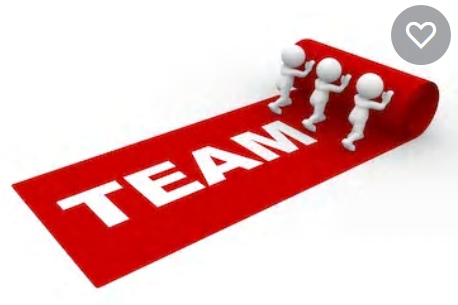 To win a game you need 300 points to win.
The Red Team have 293 points.
The Blue Team have 6 fewer points than the Red Team.
How many points do the Blue Team have in total?
How many more points do the Red Team need to win?
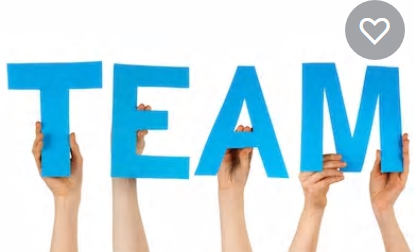 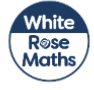 HIAS Blended Learning Resource
HIAS Maths team
The HIAS maths team offer a wide range of high-quality services to support schools in improving outcomes for learners, including courses, bespoke consultancy and in-house training.  

For further details referring to maths, please contact either of the team leads:
	Jacqui Clifft : Jacqui.clifft@hants.gov.uk
	Jo Lees: Jo.Lees@hants.gov.uk

For further details on the full range of services available please contact us using the following details:
 
Tel: 01962 874820 or email: hias.enquiries@hants.gov.uk 






For further details on the full range of services available please contact us using the following details:
 
Tel: 01962 874820 or email: hias.enquiries@hants.gov.uk
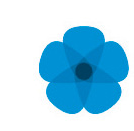 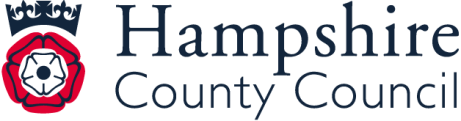